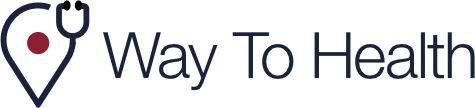 Outreach Build Map
PROGRAM NAME
TABLE OF CONTENTS
1
Outcomes – pg. 2
Enrolling Participants – pg. 3
Introduction to Conversations – pg. 4 
Example Conversation – pg. 5
Program Conversation – pg. 6
Incidents – pg. 7
Keywords – pg. 8
Personnel – pg. 9
Variables – pg. 10

APPENDIX
Best Practices – pg. 11 – 12
Example Conversation – pg. 13
OUTCOMES
2
What are the three top aims or desired outcomes for this program? What do you hope to achieve for your patients and staff?  

Example in grey below.
ENROLLING PARTICIPANTS
3
Account Creation

While there are many ways to create participant records in W2H, outreach programs often upload a CSV with participant data to create records. CSV uploads can contain the information listed in the adjacent table.
CONVERSATION - INTRODUCTION
4
Conversations

Way to Health allows users to engage in bi-directional conversations with patients. Conversations can be configured to trigger specific outcomes depending responses and can be scheduled for a particular date/time or initiated when a patient texts in a keyword. 

Use the Key and Conversation Flow (to the right) and the Conversation Examples to plan your program’s conversations.
KEY
CONVERSATION FLOW
Every conversations has a start and an end point (sometimes referred to as the conversation window). Use this shape to identify both moments.
START/ END
Start
X days from start at X time
This shape is used for questions or prompts, often things that must be responded to.
OUTGOING TEXT
OUTGOING TEXT
PATIENT RESPONSE
This shape indicates a response from a patient.
This shape is used to indicate when an incident or alert is sent to staff.
PATIENT RESPONSE
PATIENT RESPONSE
1
This shape is used to indicate when a participant texts in a keyword.
OUTGOING TEXT
SURVEY
This shape is used for surveys, sent to patients or staff.
SURVEY
End
X days or hours later at X time
Text in curly brackets { } indicates that a pre-populated variable is piped into a message.
{ VARIABLE }
EXAMPLES
CONVERSATION - EXAMPLE
5
Start:  9:00 am Day 1
End: 9:00 am Day 4
Great! If you enroll in a clinical trial, you may be eligible for reimbursement of out-of-pocket travel and lodging costs (ex: mileage, tolls, parking, hotel rooms) through the Lazarex IMPACT Program. Eligibility is based on your annual household gross income.  

Ready for more information? Reply GO. 

Reply CALL at any time to request a callback from one of our team members..
With just 2 simple questions you can determine your eligibility! 

Reply A If you are considering OR have already enrolled in a clinical trial to see if you qualify.

Reply B If you are not currently considering a clinical trial but have been seen at the ACC. 

Reply C at any time If you would prefer that we speak to a relative or caregiver.
Great! We’d like to invite you to apply for the Lazarex IMPACT Program. How many people are in your household (including yourself, all adults, and children)?

If you’d prefer to gauge your eligibility with an ACC IMPACT coordinator, reply CALL at any time to request a callback from one of our team members.
Hello, PARTICIPANT_FIRSTNAME this is Penn Medicine. We are reaching out to tell you how you can receive reimbursement for the costs associated with participation in a clinical trial. 

Reply YES to confirm you are PARTICIPANT_FIRSTNAME or a caregiver and to learn more. 

Reply BYE to no longer receive messages from this program. 

Reply NOT ME if we have reached the incorrect person. Please note texting is not 100% secure. Msg & data rates may apply.
CONTINUE ON NEXT PAGE
A
YES
GO
3
We're happy to help. Someone from our team will be in touch soon. 

If you need immediate assistance, please contact the IMPACT team at 215-535-9680.
CALL
If you find yourself enrolling on a clinical trial in the future, the Lazarex IMPACT program might be a helpful financial resource for you. 

To find a clinical trial fit for you visit https://acc.careboxhealth.com/

If you have any questions, please call 215-535-9680. Thank you and have a great day.
B
CALL
C
BYE
NOT ME
We're happy to help. Please text us the phone number of the person you'd like us to contact. If you have any questions, please call 215-535-9680.
1
2
We will no longer text you about this program. Penn Medicine staff may reach out to you over the phone or via My Penn Medicine about this program in the future.
We apologize for the confusion. If you have any questions, please call 215-535-9680. Thank you and have a great day.
Thank you, have a great day!
Phone Number
EXAMPLES
OUTREACH CONVERSATION- Insert your program’s language below
6
Start: 
End:
A
Hi, PARTICIPANT,

This is a message from X about X

Text YES to confirm this is PARTICIPANT and to learn more.

Reply BYE to no longer receive messages from us.

Reply NOT ME if we have reached the incorrect person. 

Please note texting is not 100% secure. Msg & data rates may apply.
YES
YES
B
3
We're happy to help. Someone from our team will be in touch soon. 
If you need immediate assistance, please contact the program team at: PHONE NUMBER
CALL
NOT ME
BYE
2
We apologize for the confusion. You will no longer be texted about this program. Thank you and have a great day.
1
We will no longer text you about this program. Thank you and have a great day.
INCIDENTS
7
Incidents are alerts sent from W2H to staff email addresses 
Example in grey below.
KEYWORDS
8
Keywords texted in by patients can send a response and or trigger an outcome.
Example in grey below.
PERSONNEL
9
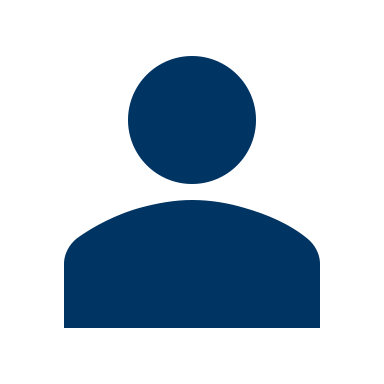 Learn more about roles and permissions for personnel in our user guide.
Example in grey below.
VARIABLES
10
Way To Health can use data uploaded from a CSV to create variable values. Use the table below to list any data you need captured in a variable. If this is not applicable to your program, skip this section. 

Examples:
Variable: Clinic Name
What is the value you expect to see?: List of clinics, i.e., Mount Joy, Downtown Family Medicine
Variable: Practice Phone Number
What is the value you expect to see?: 555-555-5555
APPENDIX – BEST PRACTICES
11
Consent-based participation is a key part of any program’s workflow.
OPT - IN
Opt-In-  When bulk enrolling patientsUse this approach for outreach programs where a patient can not be consented in-person. Send patients an initial text asking them if they’d like to participate in the program. The patient’s response is stored securely in Way to Health.
Hi, PARTICIPANT_FIRSTNAME PARTICIPANT_LASTNAME_INITIAL, this is a message from Penn Medicine. We are inviting you to a text message program for your health. Please text YES to confirm you are PARTICIPANT_FIRSTNAME and learn more about the program. Text NO if this is not you. Texting is not 100% secure. Msg & data rates may apply.
NO
YES
Thank you, we will no longer text you regarding this program.
*
If a patient texts in No, plan to send a message back to them recognizing this and then mark them as declined or un-enrolled.
APPENDIX – BEST PRACTICES
12
Consent-based participation is a key part of any program’s workflow.
OPT - OUT
Opt-Out -  When enrolling patients individuallyThis entails verbally educating/informing a patient about the texting program and getting their verbal consent (i.e., they say yes or no to the program). If the patient says yes, they are enrolled into the texting program and given an initial text on how to opt-out. 
A written record should be kept in the patient’s chart to document they verbally consented to being a part of the program (i.e., through a dot phrase in an Epic encounter).
Hello,
PARTICIPANT_FIRSTNAME, thank you for enrolling in PROGRAM_NAME. We’d like to check-in on you over the next 2-weeks to monitor your symptoms. Texting isn’t 100% secure and msg/data rates may apply.

Text “Bye” to stop receiving these messages.
BYE
*
If a patient texts in Bye, plan to send a message back to them recognizing this and then mark them as declined or un-enrolled.
Thank you, we will no longer text you regarding this program.
APPENDIX – EXAMPLE CONVERSATION
13
2
Start: day 309:00 AM
Thank you for completing your monthly check-in.

Your {MEDICATION_NAME} prescription will arrive on {DELIVERY_DATE}

If you have any questions or concerns about your medication, please call {PHONE_NUMBER}.
Great - Your co-pay will be ${CO-PAY} and you will receive your bill in the mail.

To complete your refill please reply GO. To discuss your co-pay with one of our pharmacy technicians before moving forward reply ASSIST or call us at {PHONE_NUMBER}.
GO 
ASSIST
1
Alerts sent to pool or staff email
ASSIST
GO
1. Assistance: PARTICIPANT_ID reported that they have a co-pay issue. Please follow up with them directly.
2. Completion: PARTICIPANT_ID completed the Payment Confirmation  conversation.
Ok, a pharmacy technician will be reaching out to you within 1 business day. You can also call us at {PHONE_NUMBER}.
End: 3 days later